IWT in de Europese 	Onderzoeks- en Innovatieruimte	9 januari 2012	Symposium  Vlaams Europa Platform
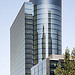 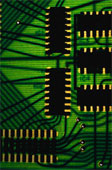 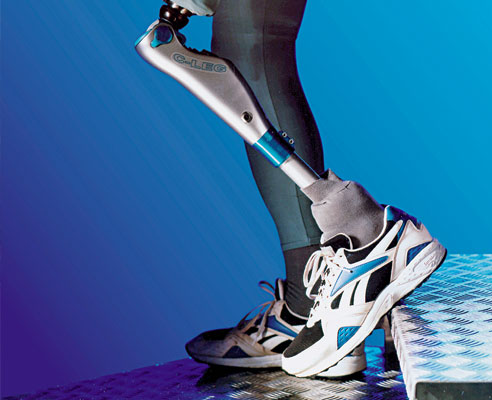 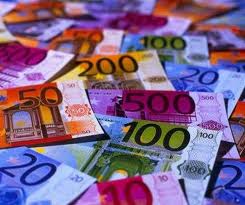 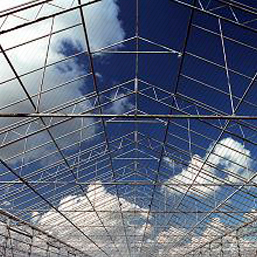 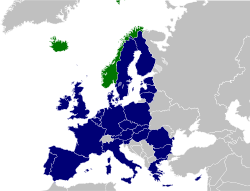 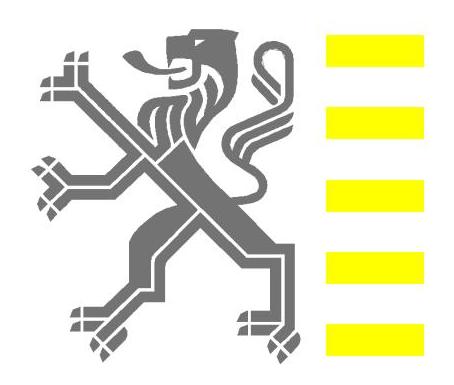 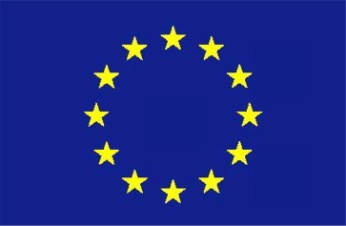 Overzicht
Over het IWT

Huidige rol van IWT in de Europese Onderzoeksruimte

Recente ontwikkelingen en vooruitzichten 

Aandachtspunten
2
agentschap voor Innovatie door Wetenschap en Technologie
opgericht in 1991 door de Vlaamse Regering
vanaf 2010  : extern agentschap van de Vlaamse overheid

opdrachten zijn bepaald door het “Wetenschaps & Innovatiedecreet” van 30 april 2009

Budget 2011 : ca. 300 miljoen euro
122 VTE
IWT - missie
IWT , het agentschap voor innovatie van de Vlaamse overheid,
 
Stimuleert door financiële steun, advies en coördinatie,
 
Kennisopbouw in bedrijven, onderzoeksinstellingen en overige organisaties,

Voor meer innovatie, meer nieuwe producten, processen, diensten, ….

Met toegevoegde economische en maatschappelijke waarde
4
IWT taken
1. Financiële steun verlenen aan projecten
2. Advies en gespecialiseerde dienstverlening aanbieden
3. Coördinatie van innovatie actoren
4. Stimulering netwerkvorming en samenwerking
5. Bevorderen deelname aan internationale programma’s
6. Beheer specifieke initiatieven Vlaamse Regering
7. Bijdragen tot beleidsvoorbereiding
5
IWT programma’s
bedrijven
O&O-bedrijfsprojecten  &  kmo-programma
onderzoeks-instellingen
Strategisch Basisonderzoek
TETRA
Landbouw
TBM
VIS en inter-mediairen
Collectieve Innovatietrajecten
personen
Doctoraats-
beurs
Baekeland mandaat
Innovatie mandaat
Rol van IWT bij EU-programma’s
Dienstverlening
Informatie, advies, begeleiding, ….
NCP/VCP
Enterprise Europe Network – agentschap ondernemen
Subsidies
Deelname aan EU-netwerken
Open IWT-projecten
7
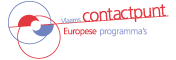 National Contact Point (NCP)
IWT erkend door de EC als officieel contactpunt voor informatiedoorstroming en begeleiding van kandidaat-deelnemers  (www.europrogs.be, … organisatie partneringevents, …)
oorspronkelijk: 
Vlaams contactpunt (VCP) samen met departement EWI
enkel voor Kaderprogramma 
nu: 
ook voor andere Europese initiatieven, zoals  JTI, Art. 185, ERA-netten, EUREKA/EUROSTARS, CIP, … enz.
uitgebreid met andere intermediaire actoren en administraties in Vlaams Europa Platform
8
Transnationale kennistransfer
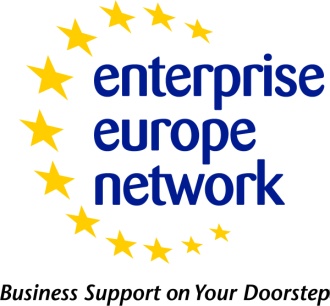 Buitenlandse ‘nieuw ontwikkelde’ kennis en technologie voor innovatie
IN
Research
Development
Production
Sale
End-User
AO
FIT
VCP
OUT
Kennis en innovatie internationaal valoriseren
Steun voor Vlaamse deelname aan Europese netwerken
Subsidie via bestaande steunkanalen IWT
Voor EUREKA/ EUROSTARS : bedrijfssteun en KMO-programma
Voor ERAnetten : bedrijfssteun, KMO, TETRA, VIScollectief, SBO
Voor Joint Programming : (voorlopig) enkel bedrijfssteun en KMO

Rationale & doel
krachtenbundeling in Europa 
Strategisch belang en dynamiek van Europese consortia
shift  cofinanciering door lidstaten en regio’s 

Criteria voor IWT om in te stappen in ERAnetten :
Consortium
Potentieel in Vlaanderen
Evaluatie procedures
Complementariteit
……..
10
Evolutie deelname aan ERAnetten
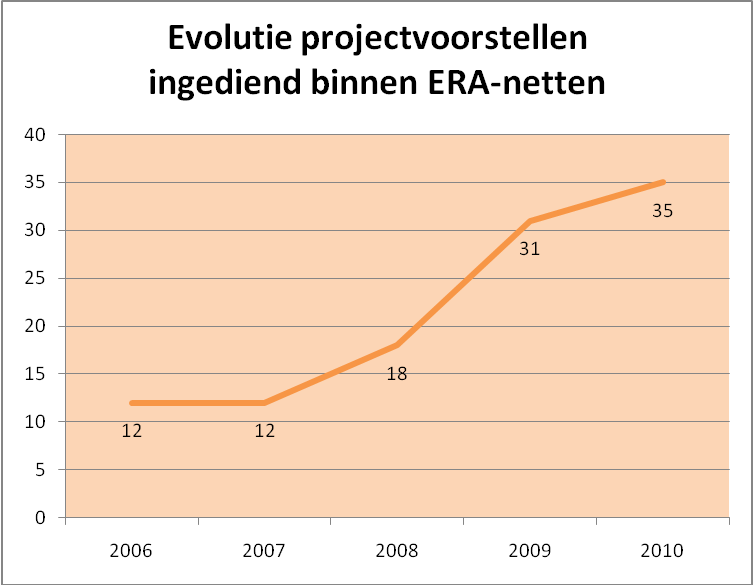 11
Open IWT programma’s
Met subsidie van IWT : 

buitenlandse bedrijven en onderzoeksorganisaties – als onderaannemer – in projecten van Vlaamse bedrijven 

buitenlandse onderzoeksorganisaties als partner in SBO

Doel : toegang tot expertise
12
Overzicht projectmatige steun
13
Recente ontwikkelingen en vooruitzichtenStrategische visie “Internationalisatie”  - september 2011
Versterken Vlaamse deelname aan internationale O&O-netwerken door ruimere inzet van IWT-programma’s
Nu ongeveer 8 % , maar moet beduidend toenemen
Per programma geoormerkt budget    flexibel in te zetten
Gescheiden portfolio bij evaluatie en selectie tav regulier programma
Relevantie voor Vlaanderen 
Keuzes af te stemmen op Vlaams niveau 

Bevorderen internationale mobiliteit
Belang van buitenlandse kenniswerkers voor bedrijven en innovatie
Prioriteit  voor ‘internationaliseren’ Baekeland mandaten
Aandacht voor ervaring in buitenland , ….
14
Recente ontwikkelingen en vooruitzichtenStrategische visie “Internationalisatie”  - september 2011
Versterken van de dienstverlening : begeleiding en advies
Meer gerichte en selectieve dienstverlening
Meer focus op projectgeneratie ipv generieke informatieverstrekking
Meer focus op prioritaire thema’s : bvb ICT en gezondheid; bouw, ….
Programma-oriëntering in functie van noden van de klant
Meer synergie tussen EEN en NCP rollen, meer synergie met IWT-projecten, ..
Samenwerking binnen Europa platform
15
Aandachtspunten
fragmentatie door veelheid van initiatieven
grote diversiteit in aanpak bij Europese initiatieven
complexiteit bij evaluatie- selectieproces en bij financiële opvolging

deelname van kennisinstellingen aan programma’s met industriële finaliteit maar zonder Vlaams bedrijf
 ‘grote initiatieven’ die draagkracht individuele agentschappen overstijgen
16
Meer info IWT
IWT website : www.iwt.be
IWT mailbox : info@iwt.be


innovatienetwerk : www.innovatienetwerk.be
innovatiecentra (1 per provincie) vindt u daar ook


voor innovatief aanbesteden : www.innovatiefaanbesteden.be


voor Europese programma’s : www.europrogs.be
voor EEN : http://een.iwt.be
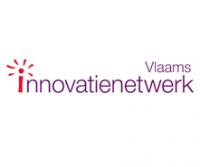 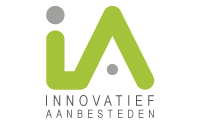 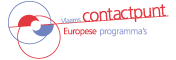 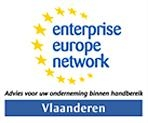 17